De la science à la décisionLa traduction des données épidémiologiques dans les politiques de contrôle des pesticides
Jean-Noël Jouzel
Centre de sociologie des organisations
CNRS/Sciences Po
Santé globale et innovations
Regards croisés pour accompagner les transitions du monde agricole
Paris, 3 décembre 2021
Introduction
Santé globale : un appel à l’intégration des savoirs disponibles dans une visée systémique
Les politiques de prévention des risques professionnels liés aux pesticides en agriculture : un exemple a contrario
La mise en concurrence de formes de connaissance
Le poids de mécanismes de sélection (et d’éviction) des ces savoirs à des fins d’action publique
Introduction
Pesticides et santé des travailleurs : un vieil enjeu de science et de gouvernement
« toxic by design »
Autorisation de mise sur le marché et évaluation réglementaire des risques
Des produits sous contrôle ?
La multiplication de données épidémiologiques inquiétantes sur les risques induits par l’exposition professionnelle aux pesticides (maladies neurodégénératives, cancers, troubles des fonctions de reproduction)
Des données qui restent faiblement utilisées dans le contexte de l’évaluation des risques
Les ressorts de la marginalisation des savoirs épidémiologiques dans l’action publique
1. L’évaluation réglementaire des risques : retour sur l’histoire d’une affinité élective entre science et politique
2. L’épidémiologie inassimilable ?
1. L’évaluation réglementaire des risques : retour sur l’histoire d’une affinité élective entre science et politique
2. L’épidémiologie inassimilable ?
Evaluer les risques des pesticides
Des produits « réglementés »
L’autorisation de mise sur le marché
L’évaluation réglementaire des risques
Test in vivo et identification de doses acceptables d’exposition
Acceptable operator exposure level
Dose journalière admissible
Codification et harmonisation transnationales
Le rôle de l’Efsa
Le rôle de l’OCDE
Safe use et contrôle de l’accès au marché
« Chemical by chemical » : un point de vue « microscopique » sur les liens entre pesticides et santé
La base épistémique de l’« usage contrôlé » des pesticides
Une affinité élective entre toxicologie règlementaire et gouvernement des risques de pesticides
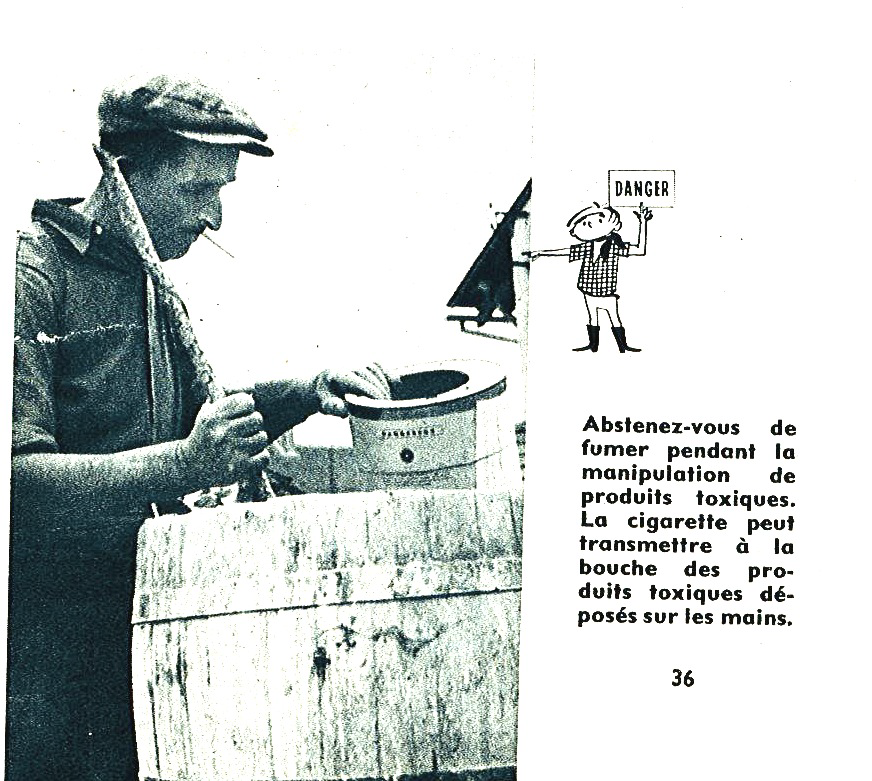 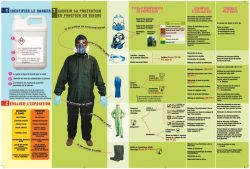 Années 1950
Années 2010
1. L’évaluation réglementaire des risques : retour sur l’histoire d’une affinité élective entre science et politique
2. L’épidémiologie inassimilable ?
Des trous dans la raquette ?
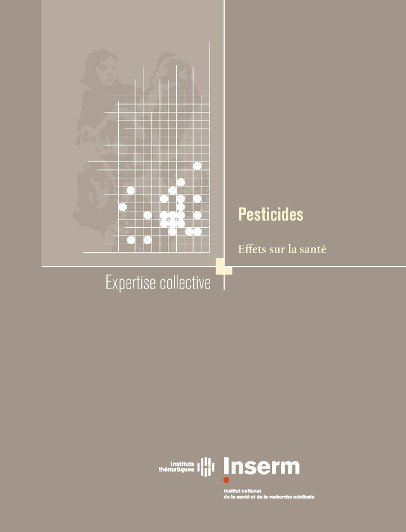 Le lent réveil des épidémiologistes
Des causes endogènes : les agriculteurs, travailleurs en « bonne santé »
Des causes exogènes : pourquoi enquêter sur des produits dont l’usage est « contrôlé »?
La production de données convergentes
L’exposition professionnelle aux pesticides, un facteur de risque
Maladie de Parkinson
Hémopathies malignes
Cancer de la prostate
BPCO
Troubles cognitifs
…
Un facteur de risque pour la descendance : hémopathies malignes et tumeurs du système nerveux central
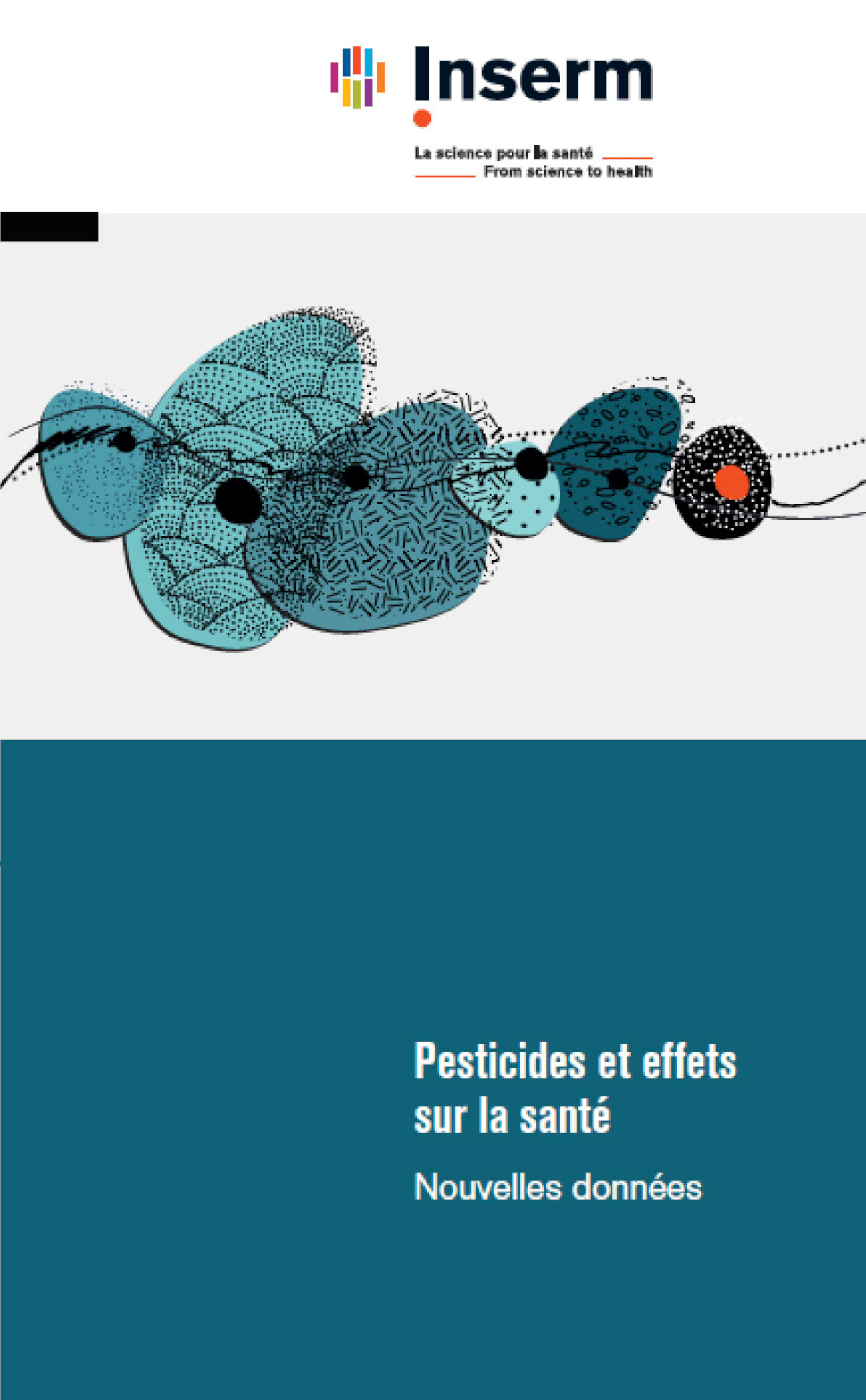 Vision microscopique vs vision macroscopique
Un problème bien connu et bien maîtrisé ?
Ou un problème encore mal connu et mal maîtrisé ?
Les failles de l’autorisation de mise sur le marché
Les fragilités de l’évaluation réglementaire des risques
L’instrumentalisation des limites de l’épidémiologie
La difficulté à intégrer les données épidémiologiques dans l’évaluation des risques
Les « bonnes raisons » d’une inertie institutionnelle
Le problème de la mesure de l’exposition
« L’intégration des données épidémiologiques et d’autres informations rétrospectives dans l’évaluation prospective des risques est très complexe [car] les études ont souvent des limites fondamentales en ce qui concerne l’estimation des expositions ». (Jose Tarazona, chef de la Pesticide unit de l’Efsa, colloque Occupational exposure to pesticides : challenges for research, evaluation and prevention co-organisé par l’Efsa et l’Anses en France en 2014)
L’instrumentalisation des limites de l’épidémiologie
Le problème de la mesure de l’exposition aux pesticides
Le cas des travailleurs agricoles
Le biais rétrospectif
Des proxys approximatifs : surface d’exposition et âge du matériel
Le cas des riverains : le défaut d’information
Des données fragiles lorsqu’elles ciblent des substances précises
De la difficulté de trancher les controverses sur la base des données épidémiologiques disponibles
L’instrumentalisation des limites de l’épidémiologie
Le produit d’une construction historique
La confiance institutionnelle dans l’évaluation des risques et dans la toxicologie réglementaire
La prolifération des produits
Conclusion
Les obstacles à la prise en compte politique des savoirs disponibles sur les liens entre pesticides et santé des agriculteurs
Des savoirs cloisonnés et mis en concurrence au détriment d’approches intégratives
De puissants mécanismes d’inertie institutionnelle et de blocage des innovations
Maintien d’un cadre politique et épistémique qui empêche la prise en compte pleine et entière des données épidémiologiques
L’enjeu de la réflexivité savante pour rendre les données gênantes incontournables